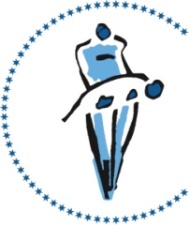 Commonwealth Human Rights Initiative
Pradhan Mantri-KISAN Yojana (PMKY)
(excluding West Bengal which has not yet participated in this Scheme)
Ineligible Payouts
Graphical Representation of Data 
obtained through The Right to Information Act, 2005
(Payment Failures applicable to COVID-19 Lockdown period)
Venkatesh Nayak
Programme Head, Access to Information Programme
January 2021
1
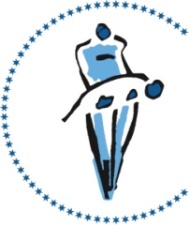 Pradhan Mantri-KISAN Yojana (PMKY)
Ineligible Payouts
Graphical Representation of Data
2
PMKY: Payouts to Ineligible Farmers & Income Tax Payee Farmers
(RTI Data as on 31st July, 2020)
Total recipients = 20,48,634
3
PMKY: State-wise Ranking of Ineligible & IT Payee Farmers					(above 20,000)
(RTI Data as on 31st July, 2020)
4
PMKY: State-wise Ranking of Ineligible & IT Payee Farmers
(RTI Data as on 31st July, 2020)
5
PMKY: State-wise Ranking of Ineligible & IT Payee Farmers					(below 20,000 and up to 10,000)
(RTI Data as on 31st July, 2020)
6
PMKY: State-wise Ranking of Ineligible & IT Payee Farmers
(RTI Data as on 31st July, 2020)
7
PMKY: State-wise Ranking of Ineligible & IT Payee Farmers					(below 10,000)
(RTI Data as on 31st July, 2020)
8
PMKY: State-wise Ranking of Ineligible & IT Payee Farmers
(RTI Data as on 31st July, 2020)
9
PMKY: UT-wise Ranking of Ineligible & IT Payee Farmers					(below 10,000)
(RTI Data as on 31st July, 2020)
10
PMKY: State-wise Ranking of Ineligible & IT Payee Farmers
(RTI Data as on 31st July, 2020)
11
PMKY: Ineligible Farmers & Income Tax Payee Farmers
(region-wise %age)												(RTI Data as on 31st July, 2020)
12
PMKY: Ineligible Farmers & Income Tax Payee Farmers
(region-wise no. of farmers)												(RTI Data as on 31st July, 2020)
13
PMKY: Payouts to Ineligible Farmers & Income Tax Payee Farmers
(RTI Data as on 31st July, 2020)
Total payout =  Rs. 1,364.13 crores
14
PMKY: State-wise Ranking of Payouts to Ineligible & IT Payee Farmers	(above Rs. 10 crores or Rs. 100 million)
(RTI Data as on 31st July, 2020)
15
PMKY: State-wise Ranking of Payouts to Ineligible & IT Payee Farmers	(below Rs. 10 crores or Rs. 100 million)
(RTI Data as on 31st July, 2020)
16
PMKY: UT-wise Ranking of Payouts to Ineligible & IT Payee Farmers
(RTI Data as on 31st July, 2020)
17
PMKY: State-wise Ranking of Payouts to Ineligible Farmers
(RTI Data as on 31st July, 2020)
18
PMKY: State-wise Ranking of Payouts to Ineligible Farmers
(RTI Data as on 31st July, 2020)
19
PMKY: UT-wise Ranking of Payouts to Ineligible Farmers
(RTI Data as on 31st July, 2020)
20
PMKY: Region-wise Ranking of Payouts to Ineligible Farmers (%age)
(RTI Data as on 31st July, 2020)
21
PMKY: State-wise Ranking of Payouts to IT Payee Farmers
(RTI Data as on 31st July, 2020)
22
PMKY: State-wise Ranking of Payouts to IT Payee Farmers
(RTI Data as on 31st July, 2020)
23
PMKY: UT-wise Ranking of Payouts to IT Payee Farmers
(RTI Data as on 31st July, 2020)
24
PMKY: Region-wise Ranking of Payouts to IT Payee Farmers (%age)
(RTI Data as on 31st July, 2020)
25
PMKY: Instalments paid to Ineligible Farmers & Income Tax Payee Farmers
(RTI Data as on 31st July, 2020)
Total no. of instalments = 68,20,665
26
PMKY: State-wise Ranking of No. of Instalments paid to Ineligible Farmers		(above 1,000)
(RTI Data as on 31st July, 2020)
27
PMKY: State-wise Ranking of No. of Instalments paid to Ineligible Farmers		(below 1,000)
(RTI Data as on 31st July, 2020)
28
PMKY: UT-wise Ranking of No. of Instalments paid to Ineligible Farmers
(RTI Data as on 31st July, 2020)
29
PMKY: State-wise Ranking of Instalments paid to Ineligible Farmers		(averages)
(RTI Data as on 31st July, 2020)
30
PMKY: State-wise Ranking of Instalments paid to Ineligible Farmers		(averages)
(RTI Data as on 31st July, 2020)
31
PMKY: UT-wise Ranking of Instalments paid to Ineligible Farmers		(averages)
(RTI Data as on 31st July, 2020)
32
PMKY: State-wise Ranking of No. of Instalments paid to IT Payee Farmers		(above 50,000)
(RTI Data as on 31st July, 2020)
33
PMKY: State-wise Ranking of No. of Instalments paid to IT Payee Farmers		(below 50,000)
(RTI Data as on 31st July, 2020)
34
PMKY: UT-wise Ranking of No. of Instalments paid to IT Payee Farmers
(RTI Data as on 31st July, 2020)
35
PMKY: State-wise Ranking of Instalments paid to IT Payee Farmers		(averages)
(RTI Data as on 31st July, 2020)
36
PMKY: State-wise Ranking of Instalments paid to IT Payee Farmers		(averages)
(RTI Data as on 31st July, 2020)
37
PMKY: UT-wise Ranking of Instalments paid to IT Payee Farmers		(averages)
(RTI Data as on 31st July, 2020)
38
For more information please contact
Commonwealth Human Rights Initiative
#55A, 3rd Floor, Siddharth Chambers-1, Kalu Sarai, New Delhi- 110 016
Email	   :  venkatesh@humanrightsinitiative.org
Tel.	   :   +91-9871050555
Website :   www.humanrightsinitiative.org
Thank you
39